МДОУ « Детский сад №46 с. Васильково
ПРОЕКТ  « МЫ-ЗАЩИТНИКИ ОТЕЧЕСТВА»
Подготовила воспитатель:
Марченко И.А
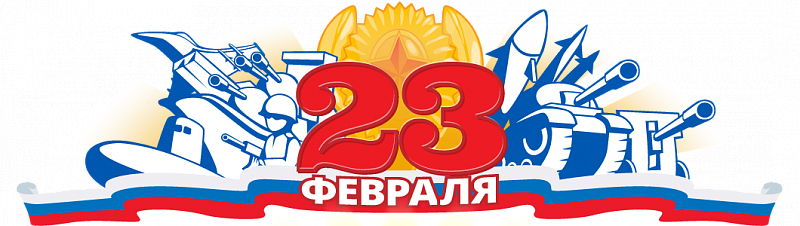 Актуальность проекта:

     Одна из важнейших задач современного общества – гражданско-патриотического воспитания подрастающего поколения. Гражданско-патриотическое воспитание детей необходимо начинать в дошкольном детстве, являющемся важнейшим периодом становления человеческой личности. Именно в это время закладываются нравственные основы будущего гражданина.   Базовым этапом формирование у детей любви к Родине следует считать накопления социального опыта жизни в своем городе. Любовь к Отчизне начинается с любви к своей малой Родине – месту, где родился человек. В последнее время в обществе утрачиваются традиции патриотического сознания, поэтому актуальность проблемы воспитания патриотизма у детей дошкольного возраста очевидна. Научить ребёнка всегда   любить  родных и близких людей,  бережно и с любовью относиться к своей Родине, испытывать гордость за свой народ, задача очень сложная, так как в  современных семьях вопросы воспитания патриотизма, гражданственности не считаются важными и зачастую вызывают лишь недоумение. Эта мысль прослеживается, как одна из главных задач нашей деятельности.
Тип проекта:информационно – познавательный, творческий.
    Сроки проведения: краткосрочный -1 неделя. 
     Участники проекта: дети старшего дошкольного возраста, родители воспитанников, музыкальный руководитель. 
      Цель: Знакомить с историей Российской Армии и, её ролью в современном обществе, воспитывать чувство гордости и уважения к нашим героическим предкам и сегодняшним защитникам Отечества. 
     Задачи: 
      1. Подвести к обобщению: наша армия защищает всех детей, наша армия-армия-освободительница, миролюбивая и гуманная.
      2. Закрепить знания об особенностях службы моряков, лётчиков, танкистов, пехотинцев, пограничников, ракетчиков, связистов и их подготовки к защите Отечества (воспитание трудолюбия, смелости, храбрости, физическая подготовка, обучение управлению сложной техникой). 
      3. Воспитывать чувство гордости за свою Родину, уважение к воинам, защищавшим нашу Родину в разные периоды её истории
Консультация для родителей
«День сегодня непростой. Мы сегодня празднуем  – День Российской Армии!»
История праздника 23 февраля
   Рекомендации для закрепления данной темы:
1. Побеседуйте  ребенком  о празднике День защитника Отечества.
2. Познакомьте ребёнка с тем, что наша Родина – Россия. Объясните ему значение слов «Отечество», «Родина», «защитник».
3. Попросите ребенка ответить на вопросы: Кто такие защитники Отечества? Кого поздравляют в этот день?
4. Расскажите о членах семьи, служивших в армии, рассмотрите фотографии.
, лётчика, десантника, разберите, из каких предметов она состоит.
5. Побеседуйте с детьми о папе с рассматриванием фотографий «Мой папа в армии».
6. Выучите с детьми стихи
Ожидаемый результат
- воспитать уважительное отношение к защитникам отечества;
- возникновение желания в будущем стать защитником отечества.
Открытка для папы (дедушки,дяди)
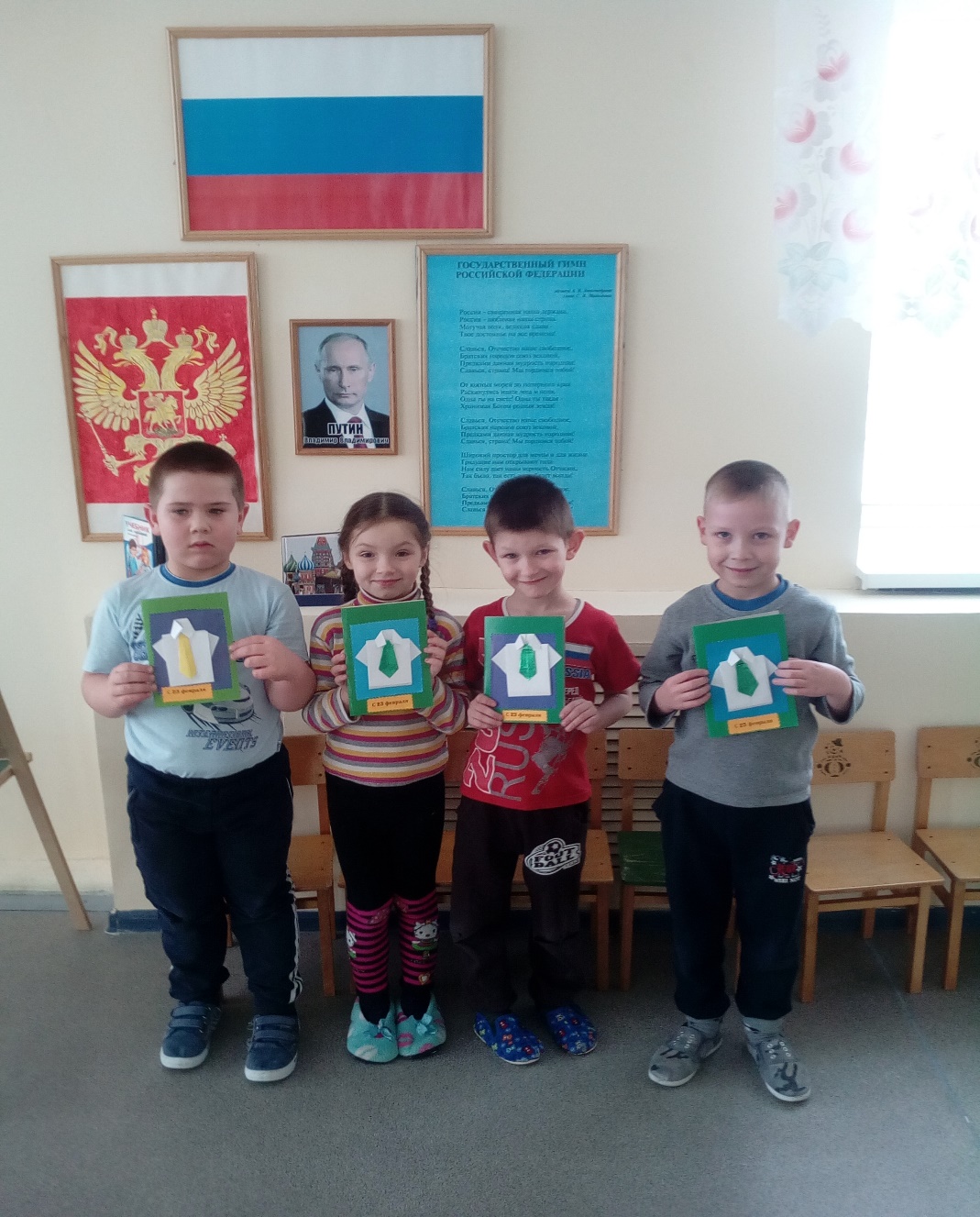 Разгадываем ребусы
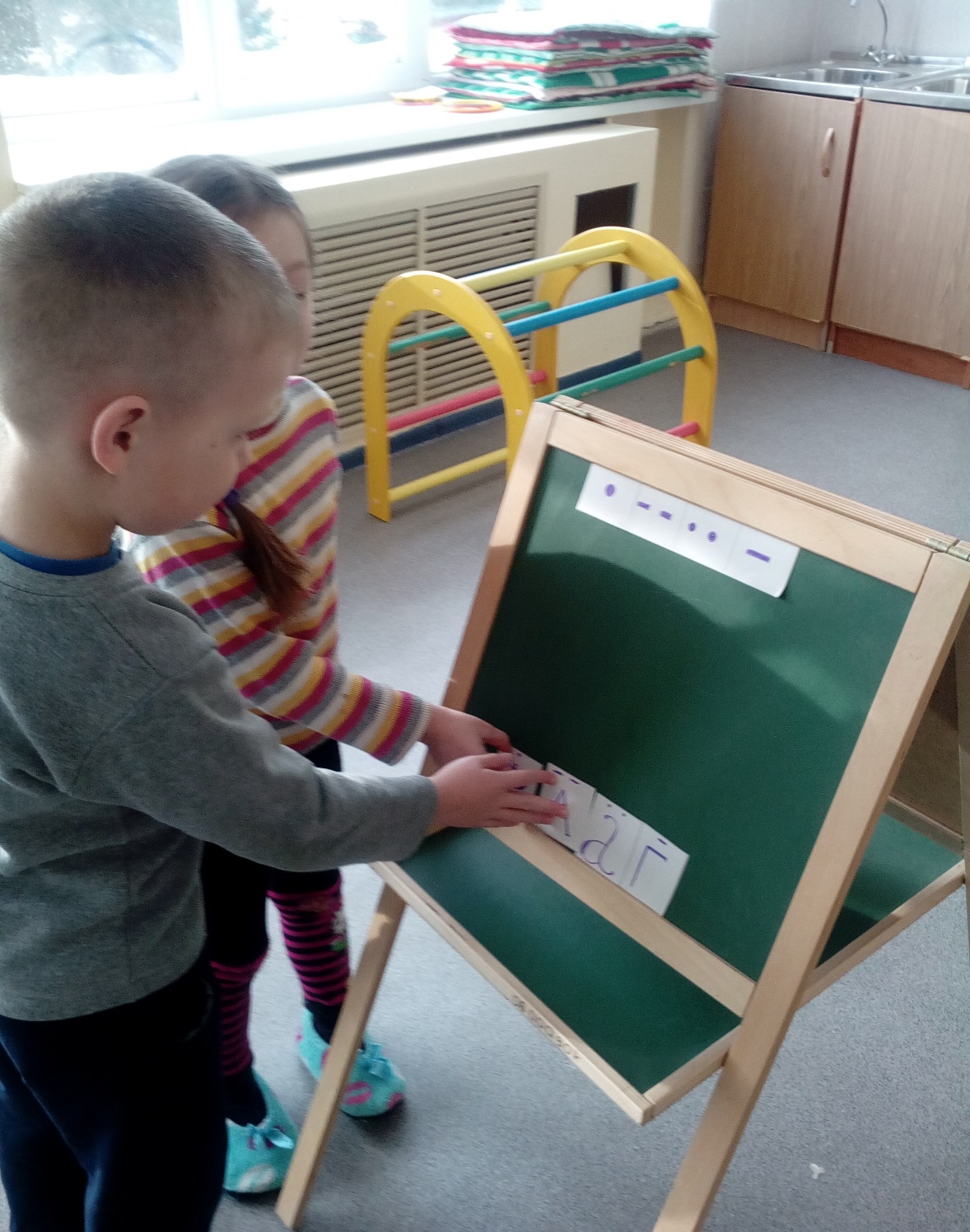 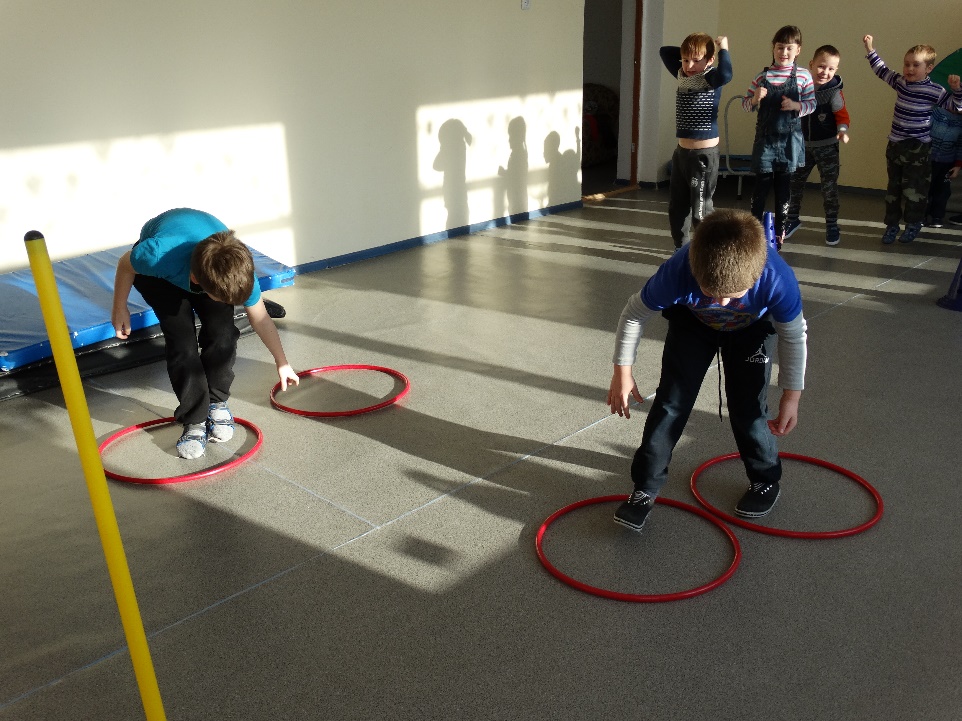 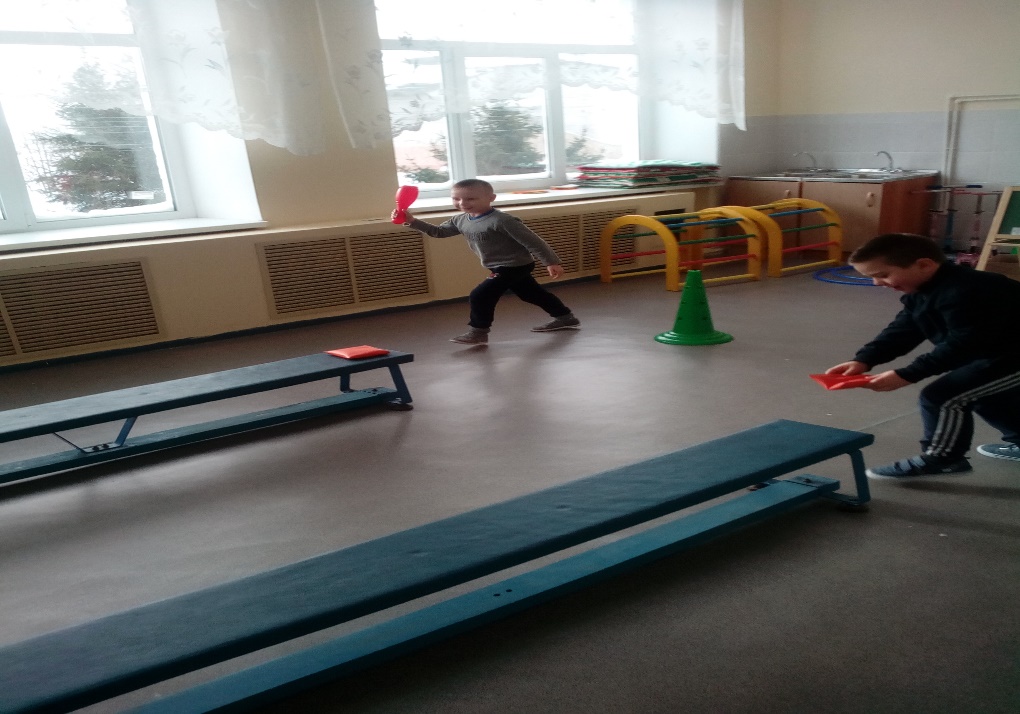 Веселые старты
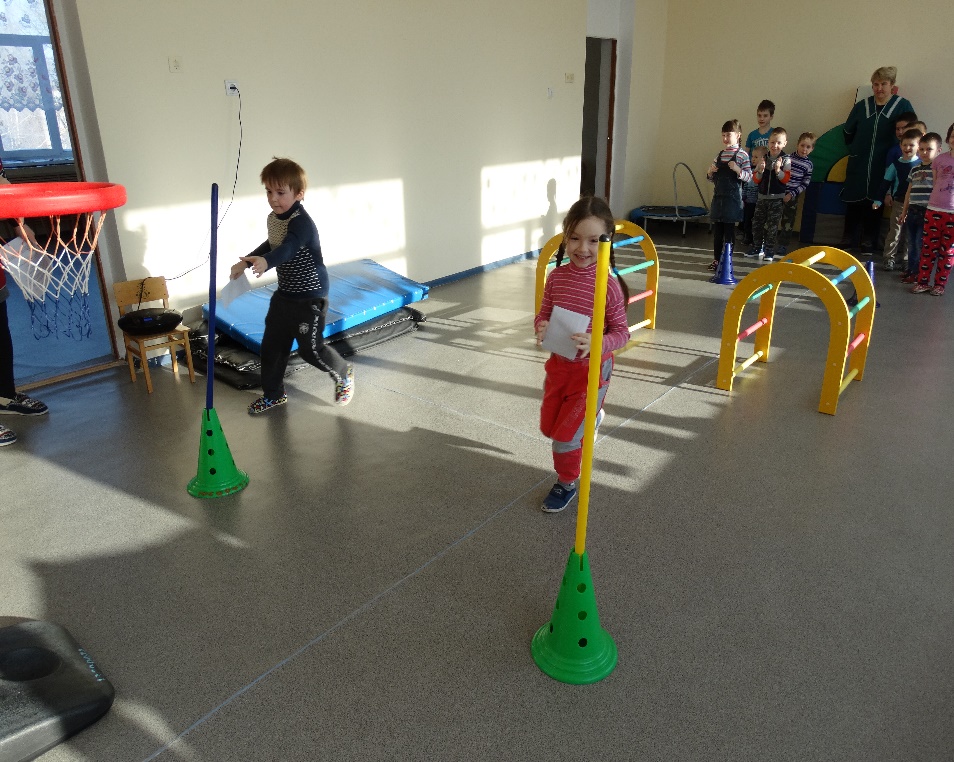 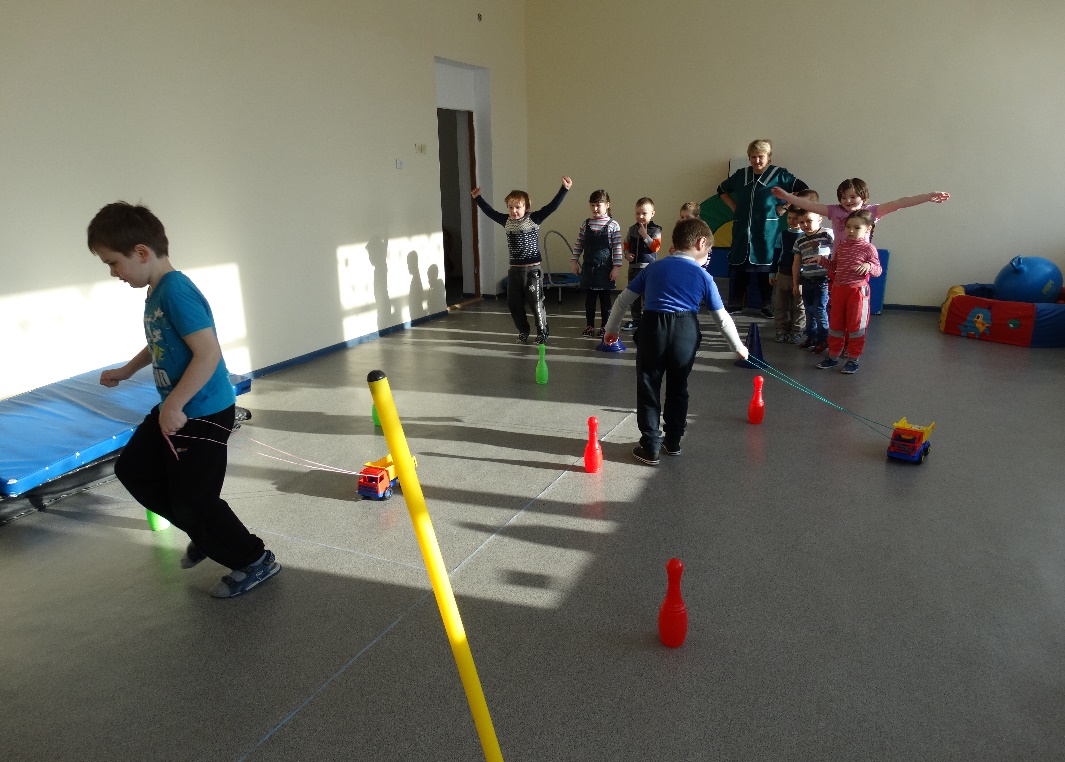 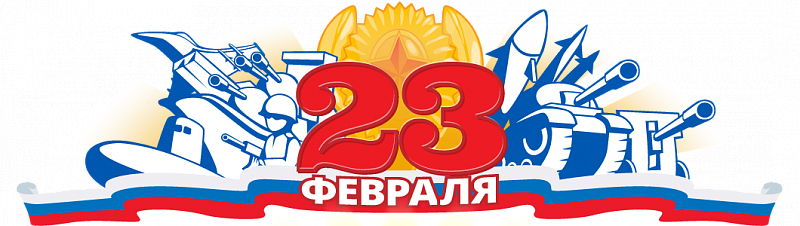 Аппликация «Военная техника»
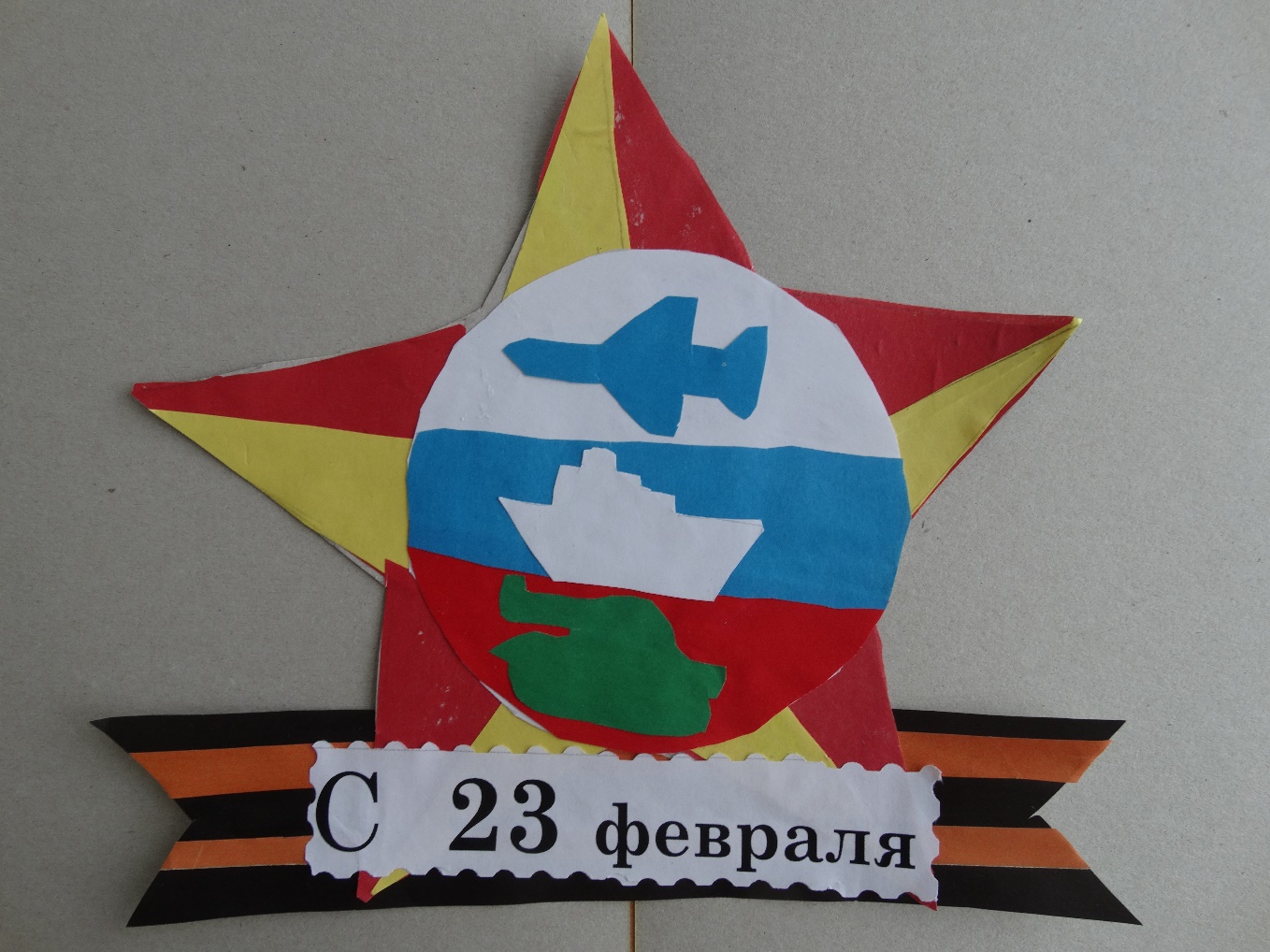 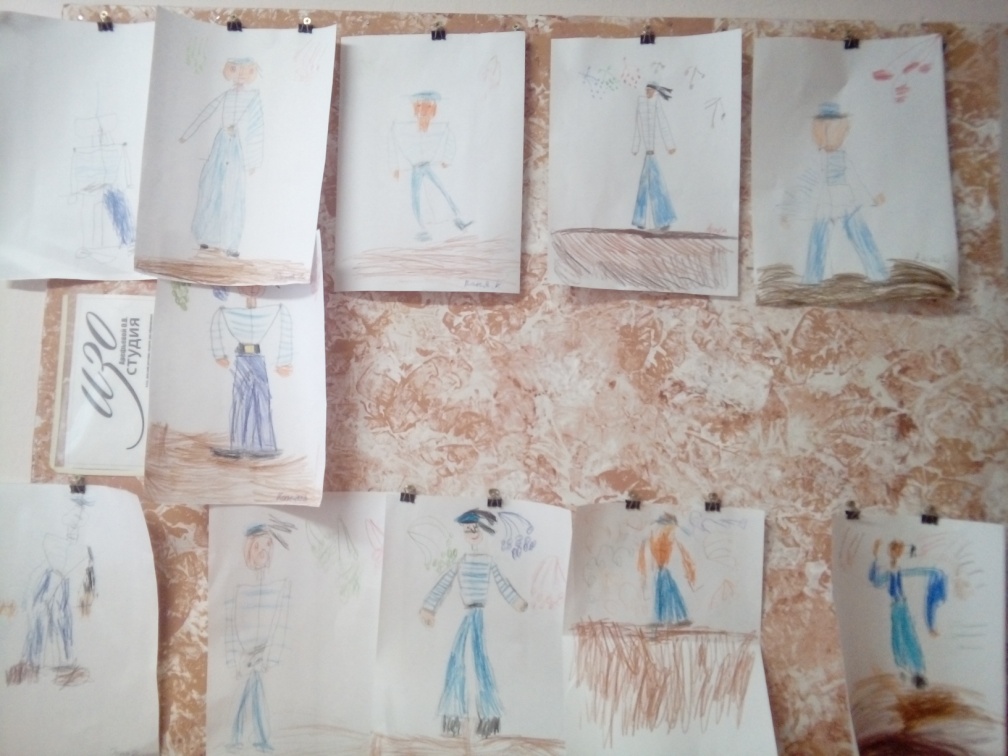 Рисование «Моряки»
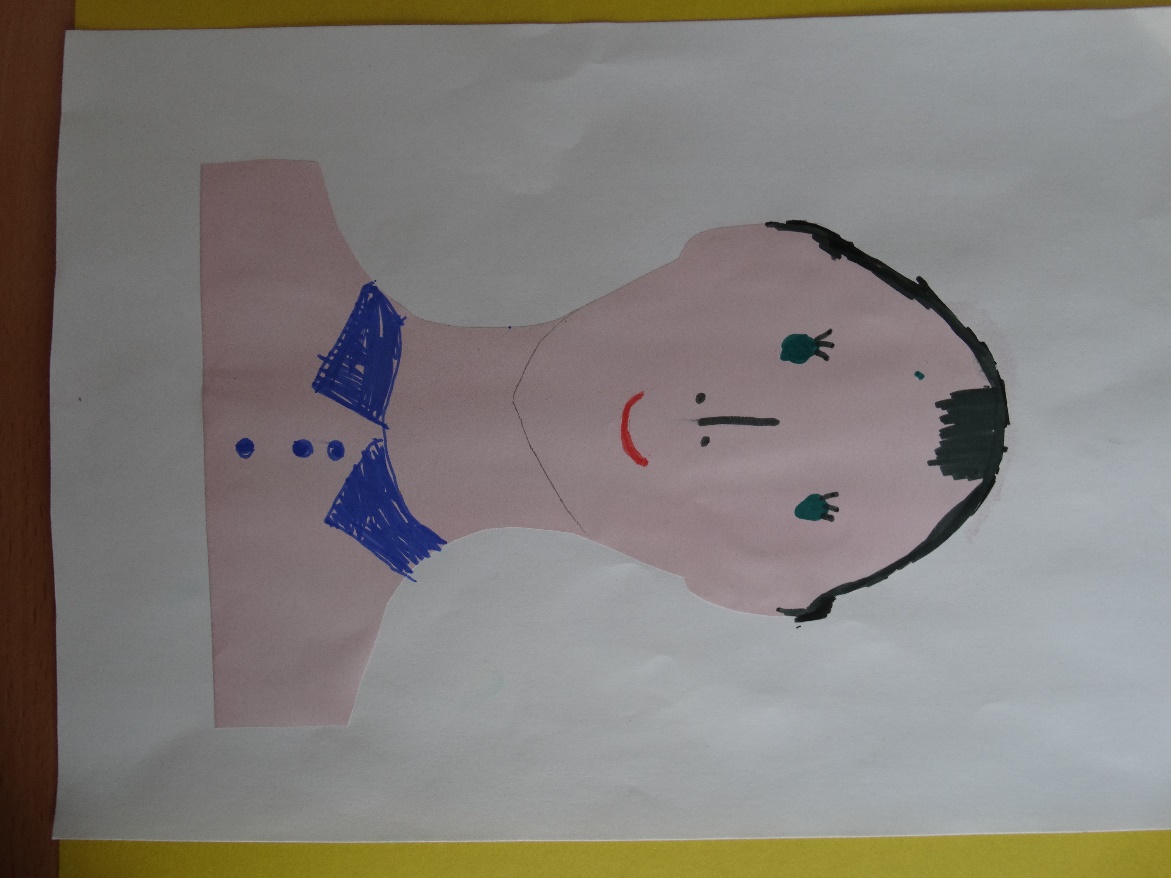 Рисование «Портрет папы»
Спасибо за внимание
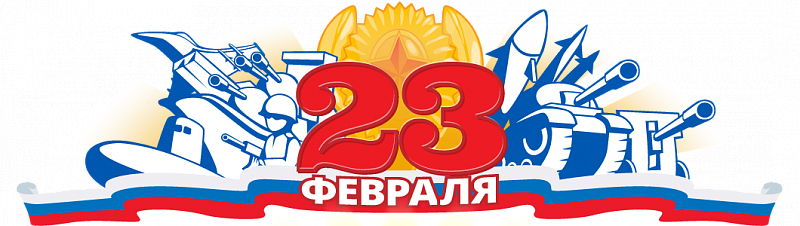